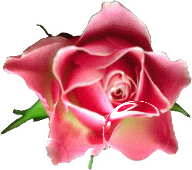 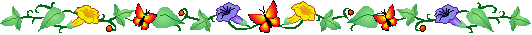 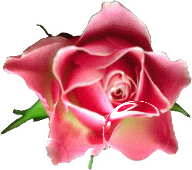 UBND THÀNH PHỐ QUY NHƠN
TRƯỜNG TIỂU HỌC BÙI THỊ XUÂN
NHIỆT LIỆT CHÀO MỪNG QUÝ THẦY CÔ 
ĐẾN DỰ GIỜ THĂM LỚP 4B
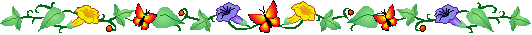 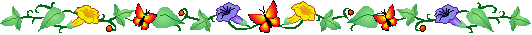 Môn: Tiếng Việt
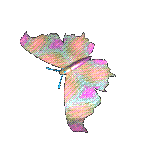 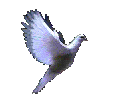 Giáo viên: Nguyễn Thanh Điền
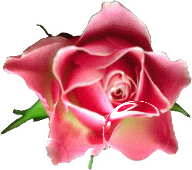 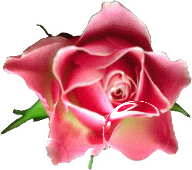 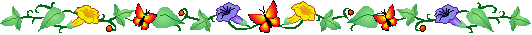 1
3
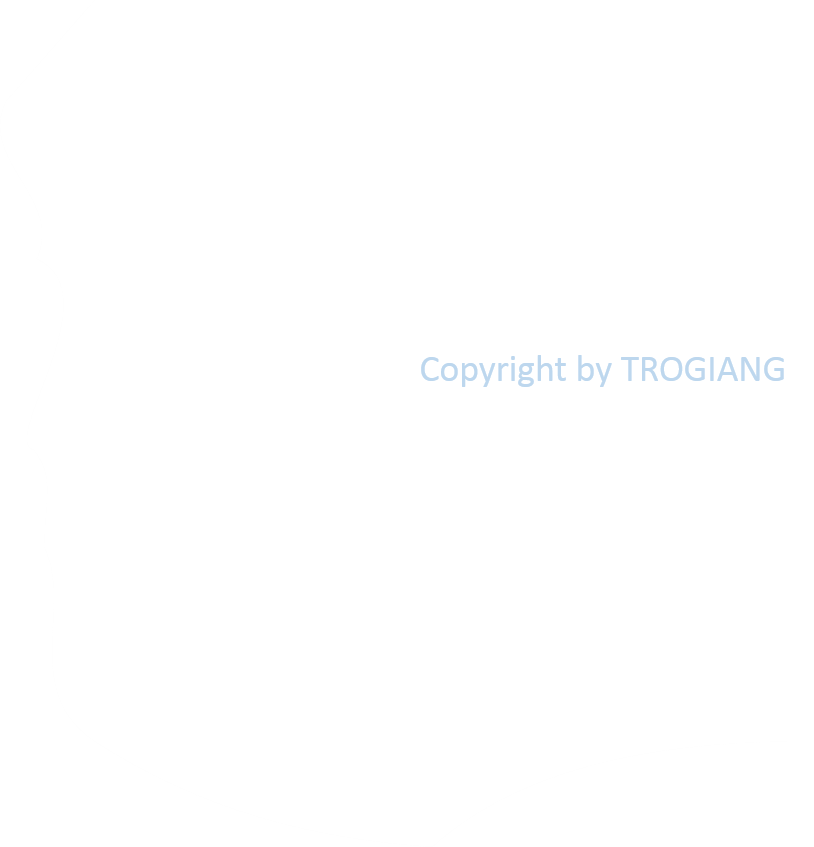 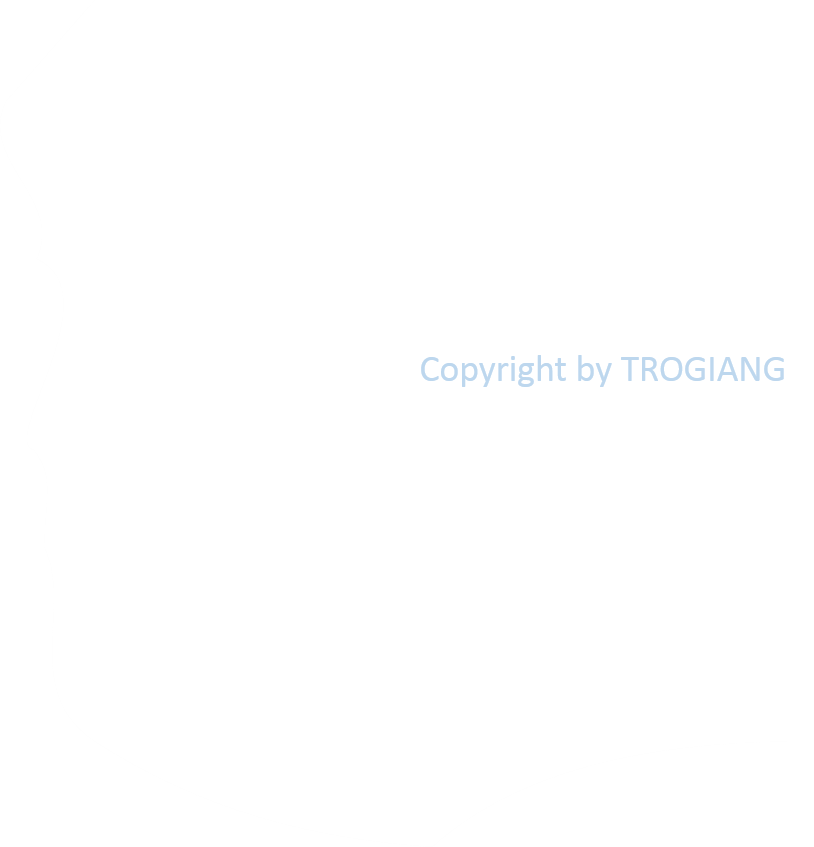 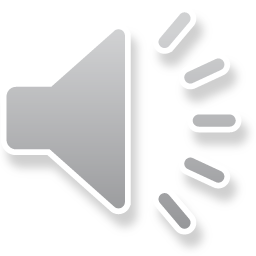 TẢNG B ĂNG TRÔI
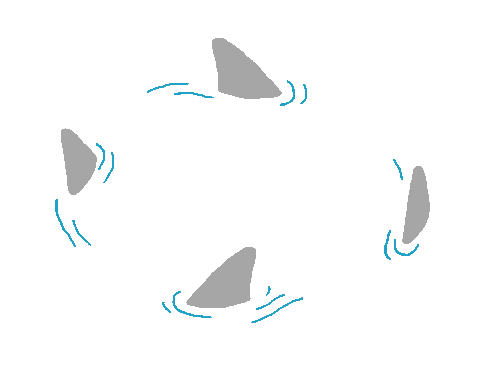 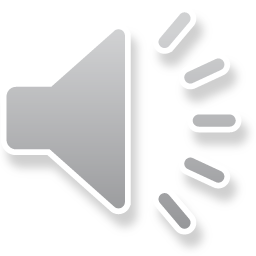 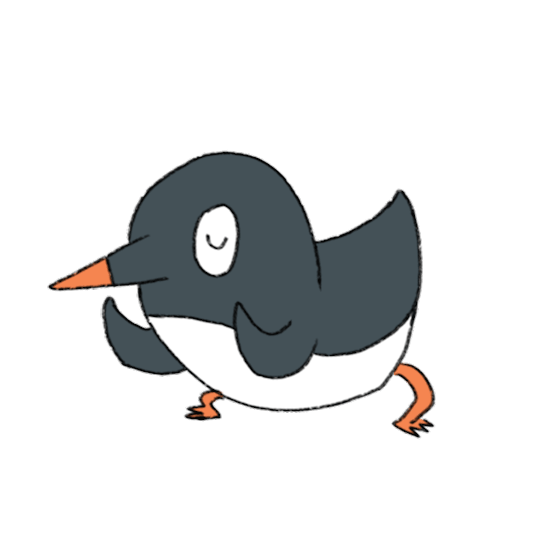 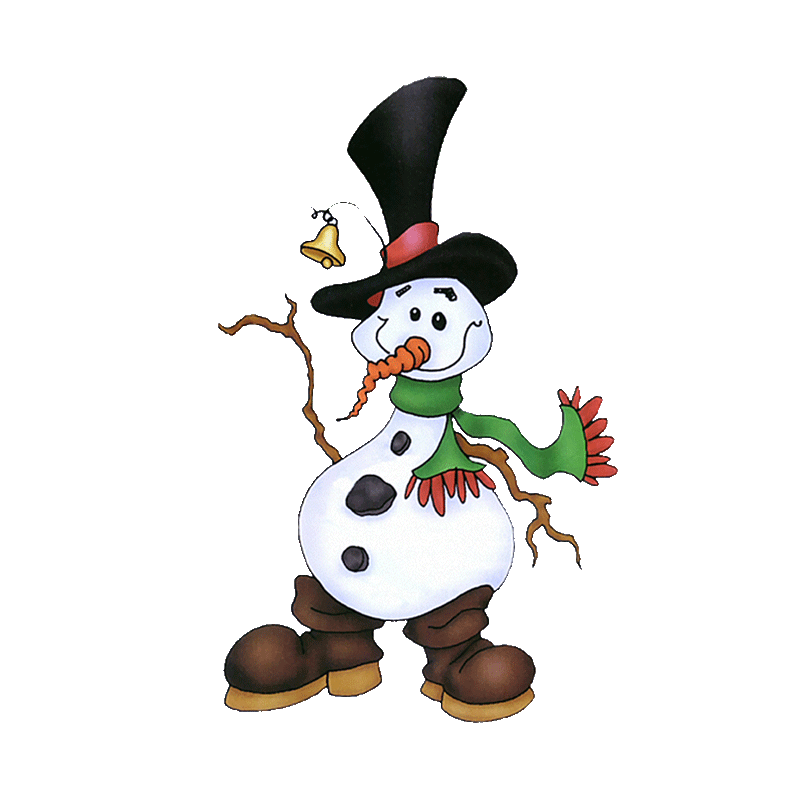 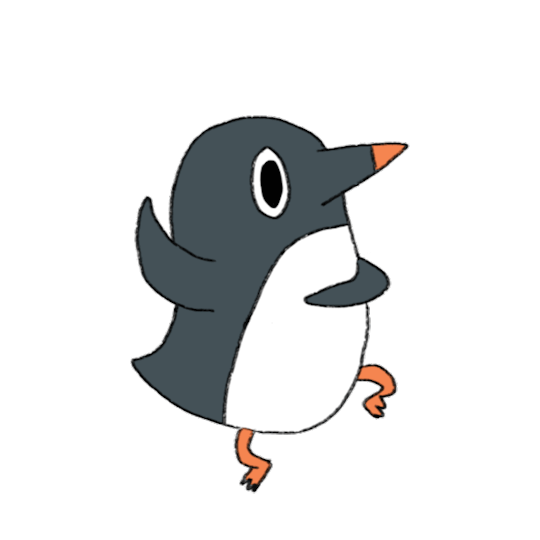 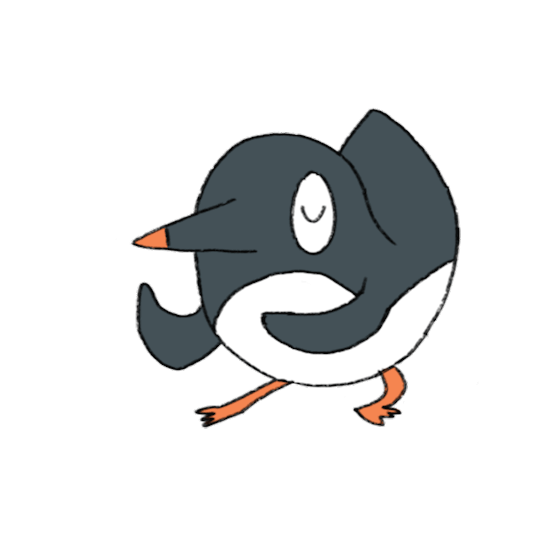 2
CHƠI
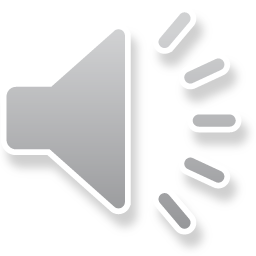 1
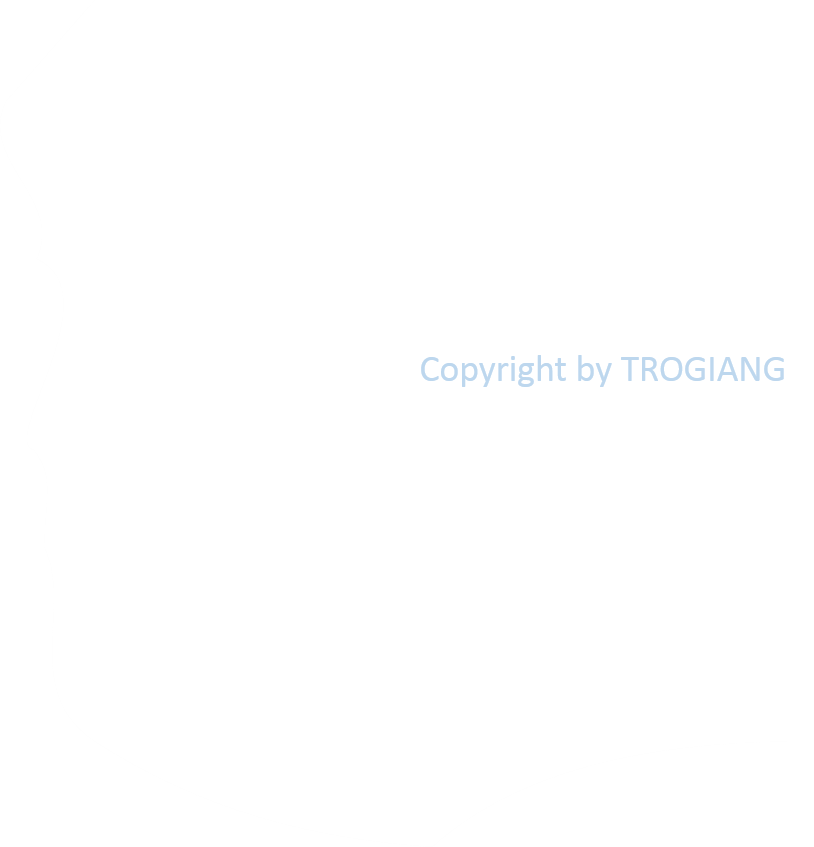 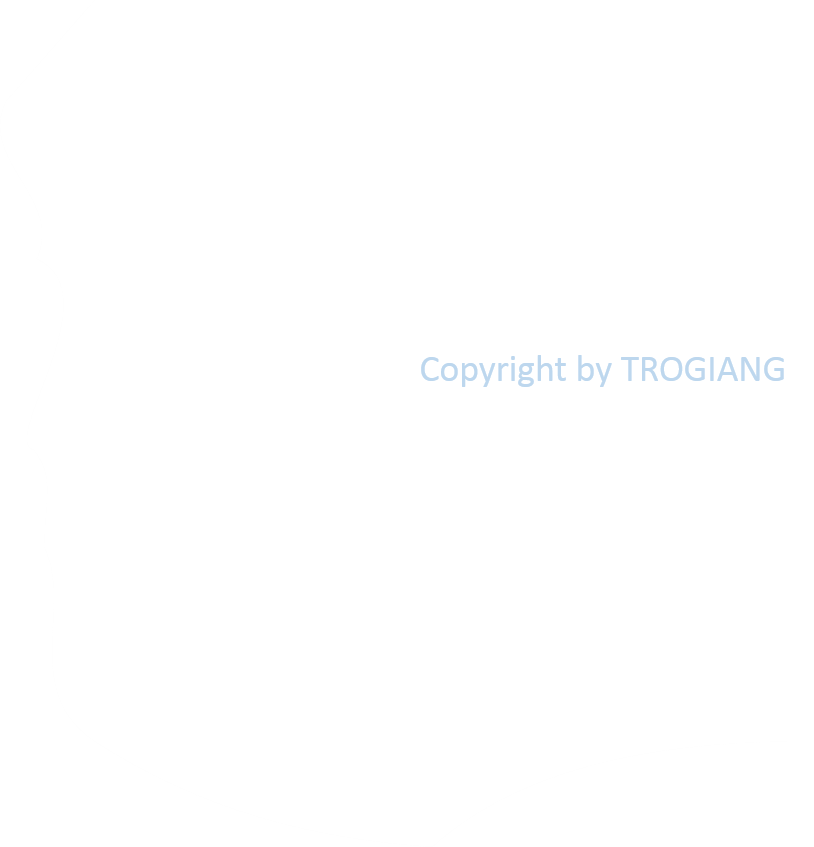 Bạn hãy đọc thuộc lòng bài thơ “Sáng tháng Năm”.
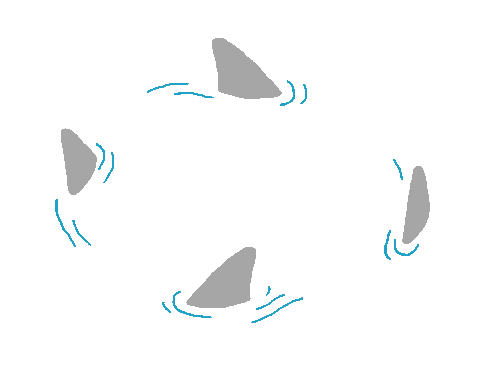 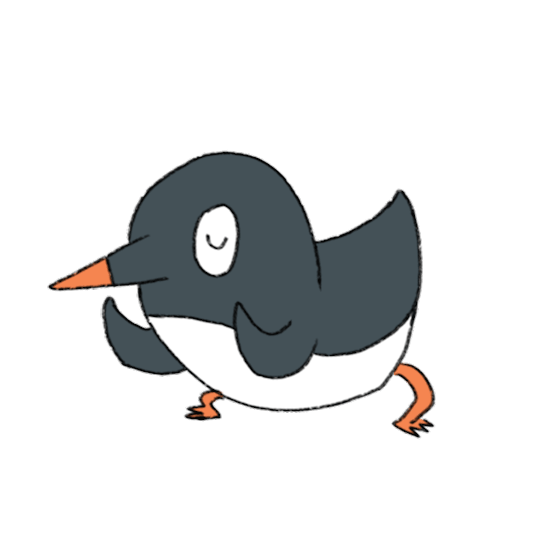 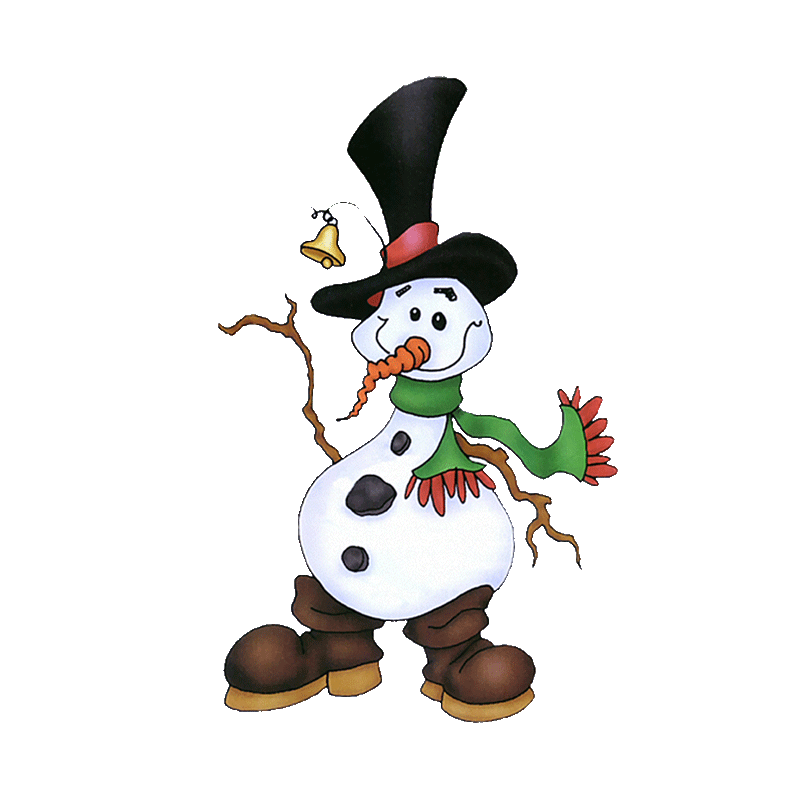 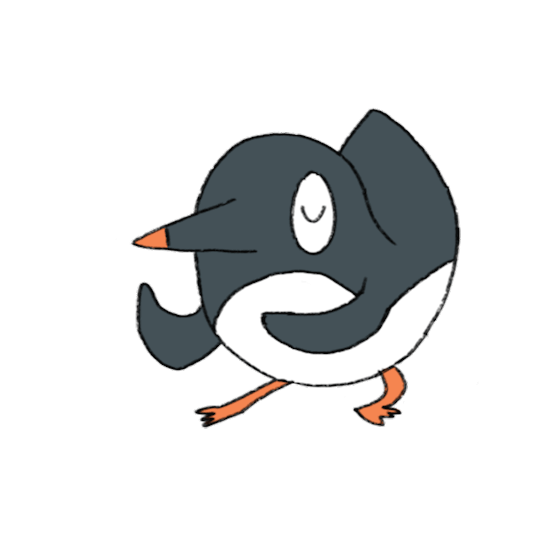 2
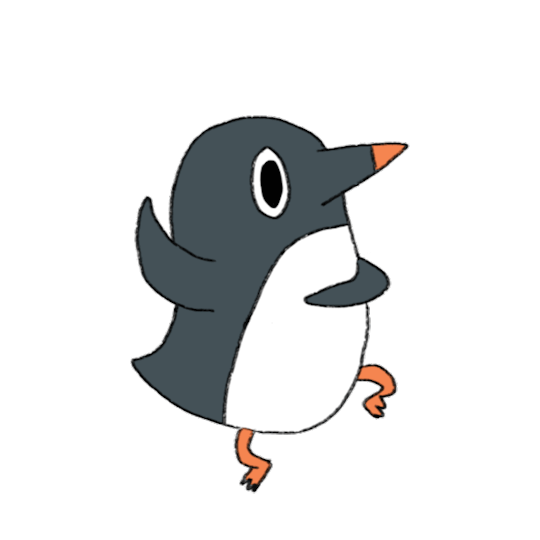 TIẾP
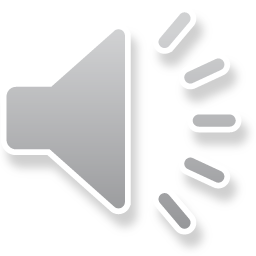 3
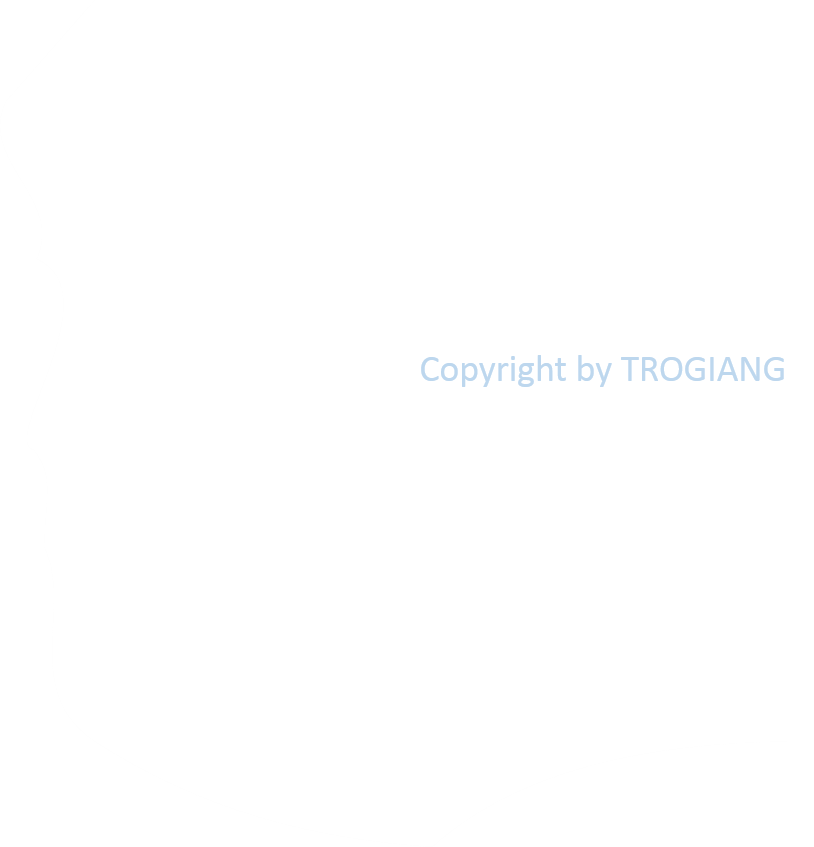 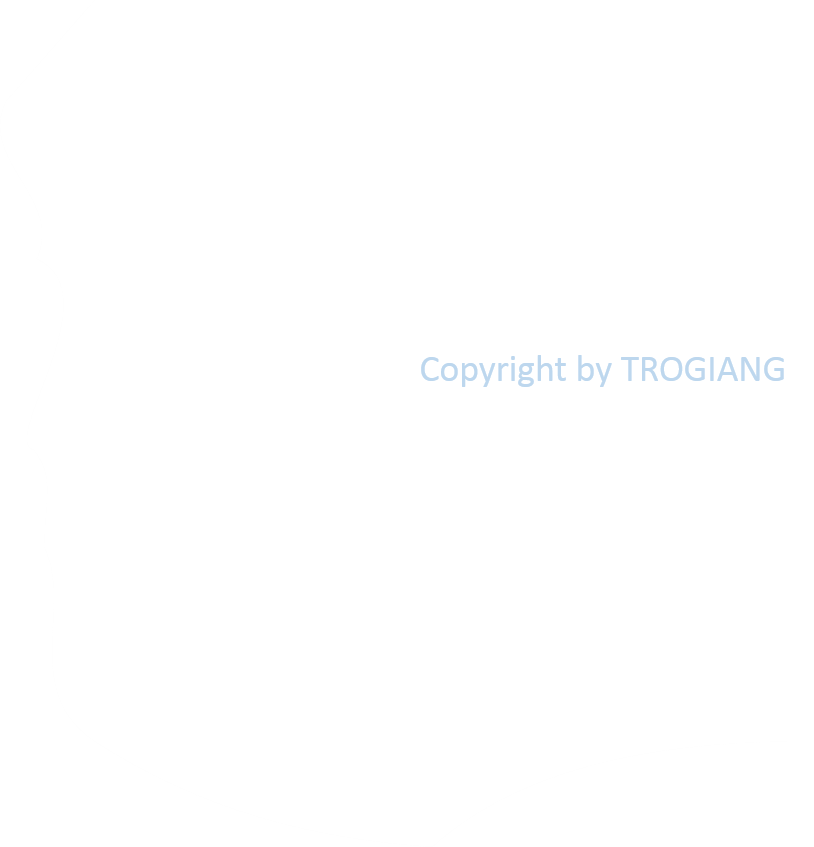 Đó là những hình ảnh trong câu thơ:
“Bác ngồi đó, lớn mênh mông
Trời xanh biển rộng, ruộng đồng nước non…”
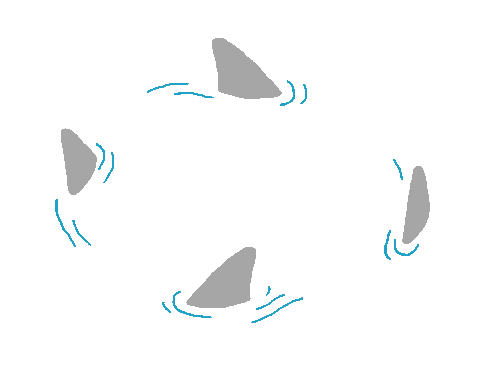 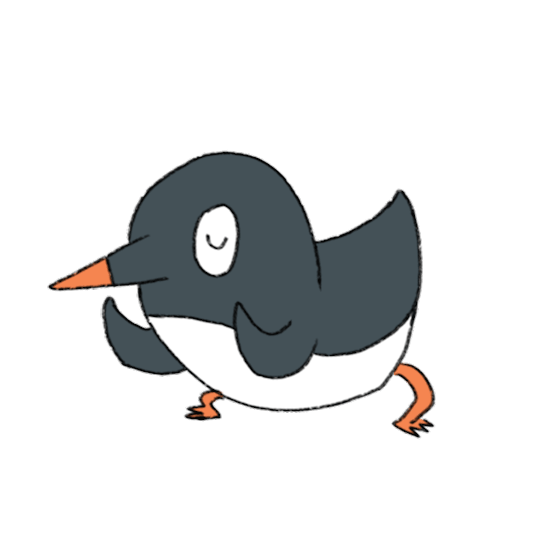 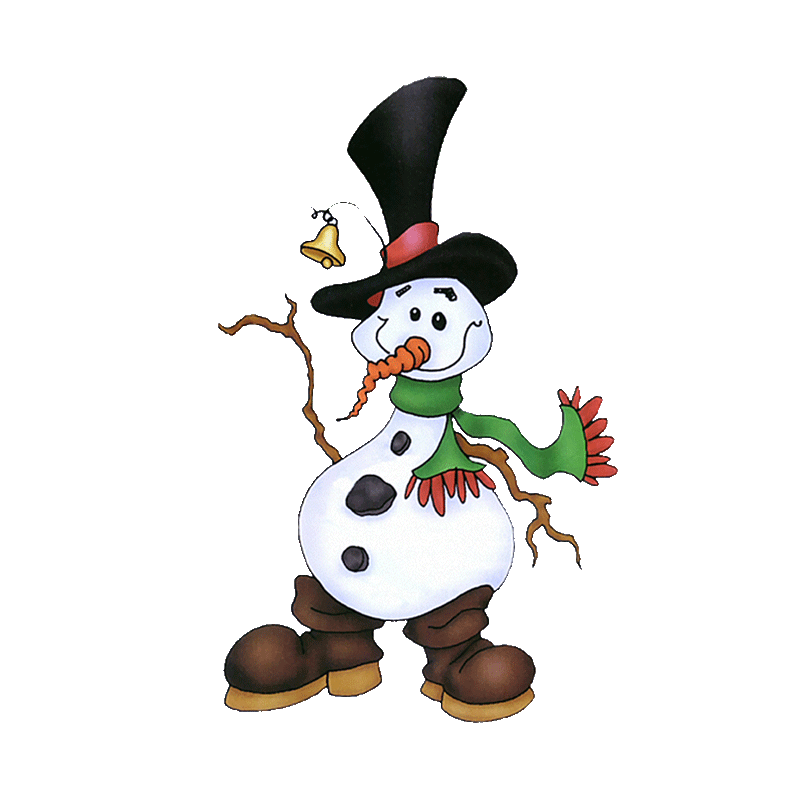 1
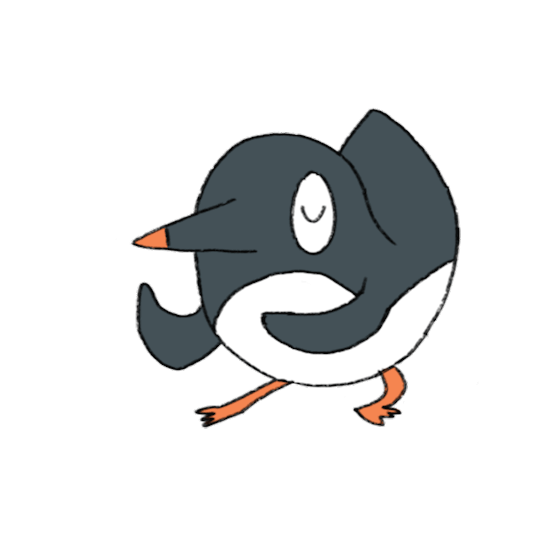 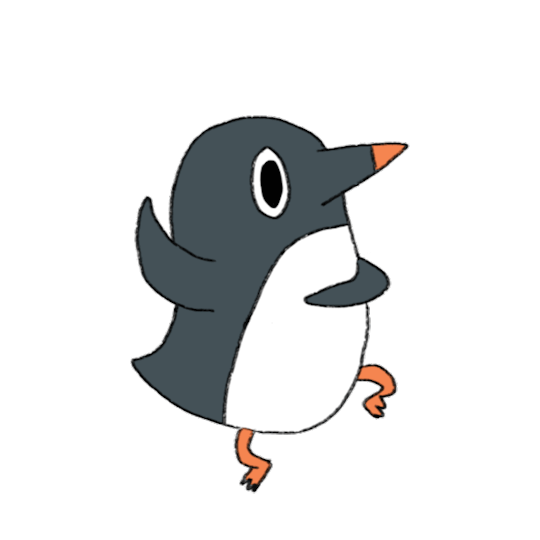 Bạn hãy đọc thuộc lòng bài thơ “Sáng tháng Năm” và trả lời câu hỏi sau: Những hình ảnh nào trong bài thơ nói lên sự cao cả, vĩ đại của Bác Hồ
2
TIẾP
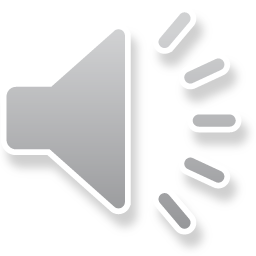 3
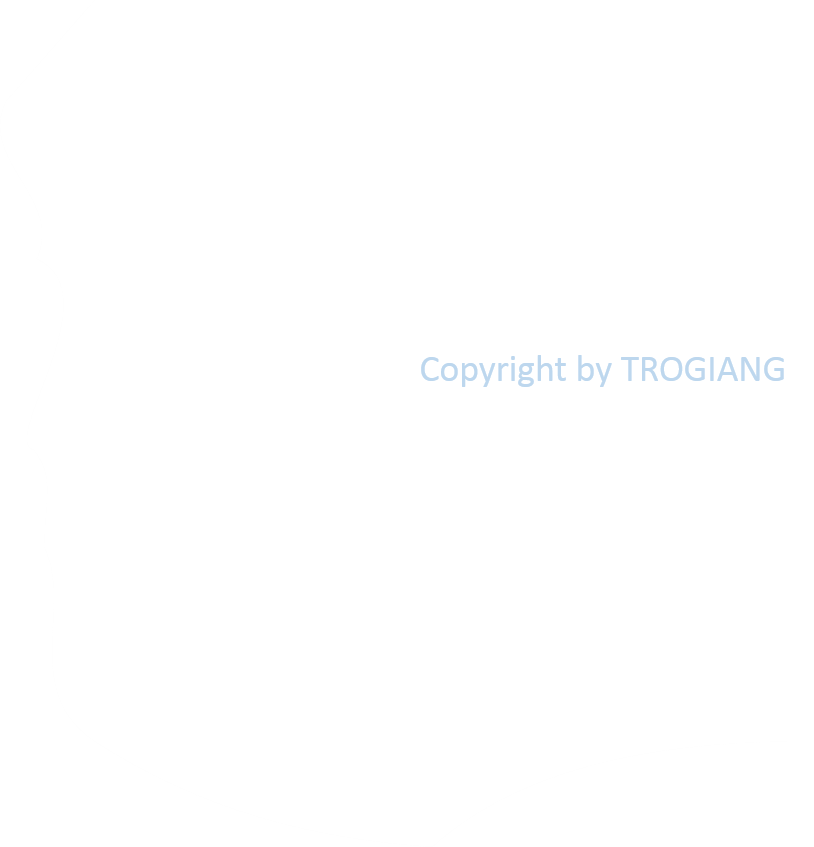 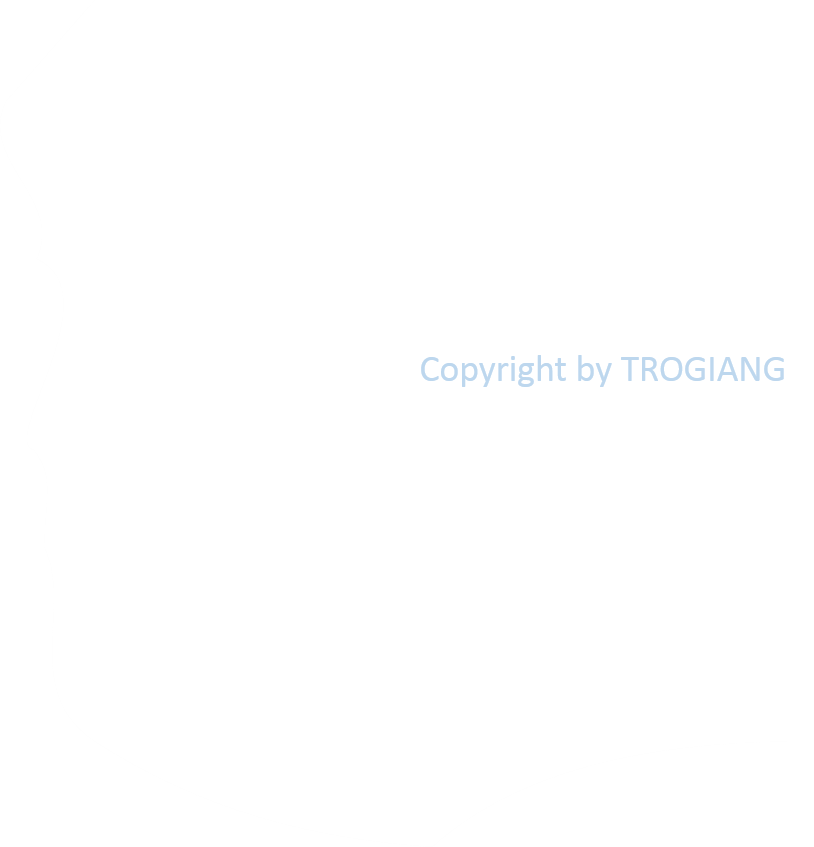 Bạn hãy đọc thuộc lòng bài thơ “Sáng tháng Năm” và nêu nội dung của bài.
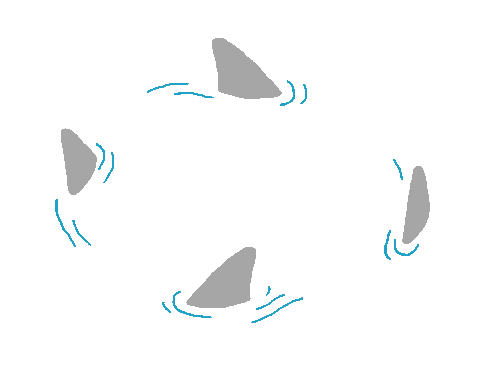 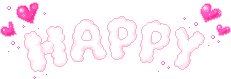 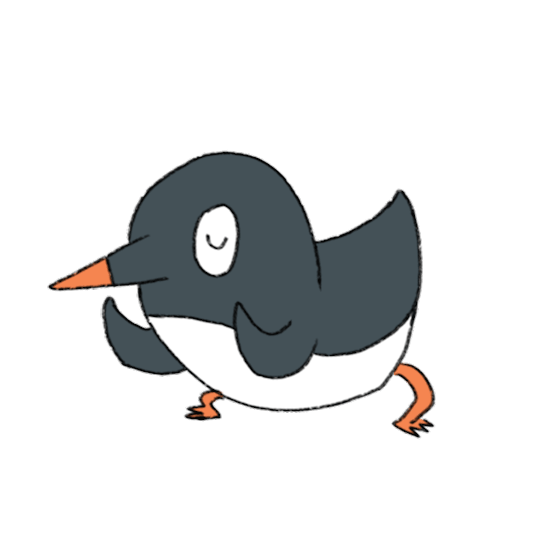 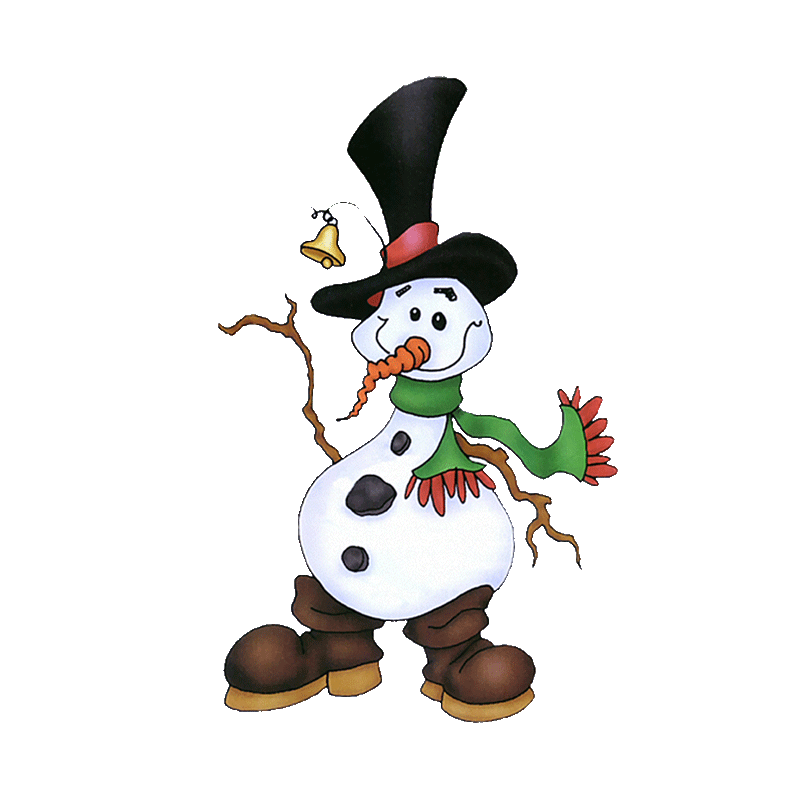 1
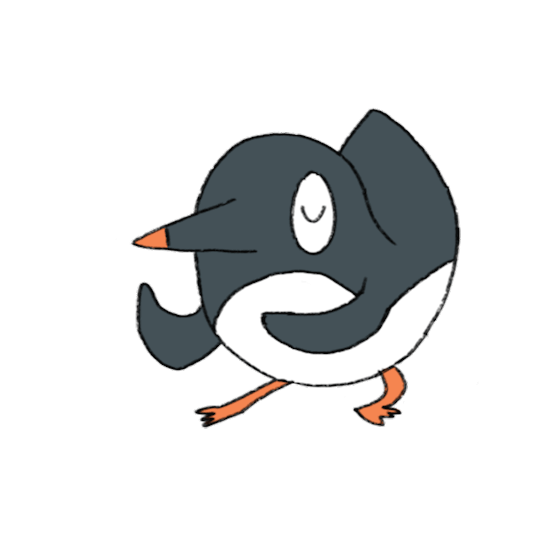 2
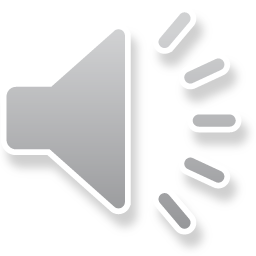 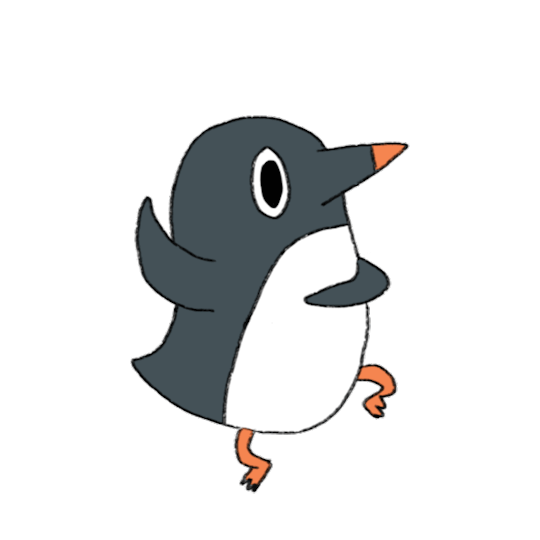 Bài thơ ghi lại một lần lên thăm Bác của nhà thơ Tố Hữu. Qua đó, thể hiện tình yêu thương sâu nặng, sự kính trọng đặc biệt đối với Bác Hồ.
KHỞI ĐỘNG
Em biết những vị tướng nào trong lịch sử nước ta ? Chia sẻ thông tin về một vị tướng mà em ngưỡng mộ.
Thứ tư ngày 26 tháng 02 năm 2025
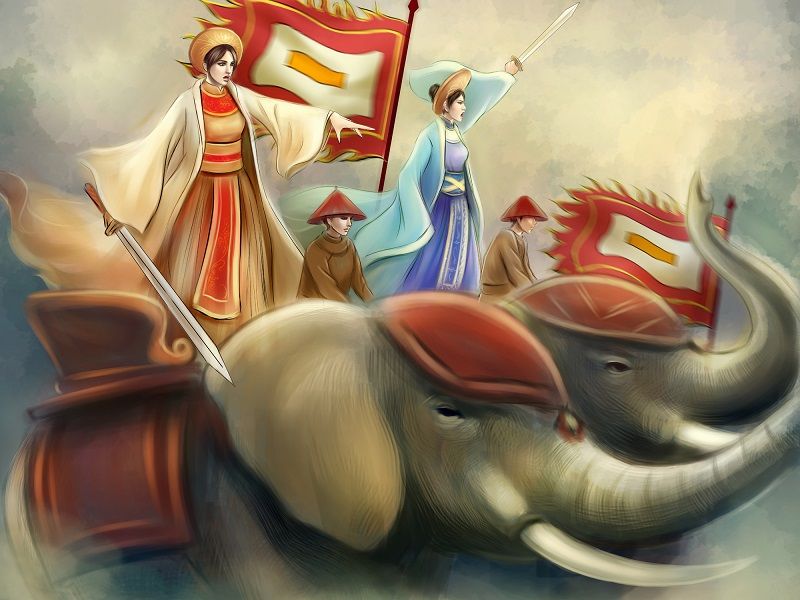 - Hai Bà Trưng là tên gọi chung của Trưng Trắc và Trưng Nhị, một trong những nữ anh hùng dân tộc của người Việt. Hai Bà Trưng là người đầu tiên khởi binh chống lại quân Hán, lập ra quốc gia mới đóng đô ở Mê Linh và tự phong là Nữ Vương.
Thứ tư ngày 26 tháng 02 năm 2025
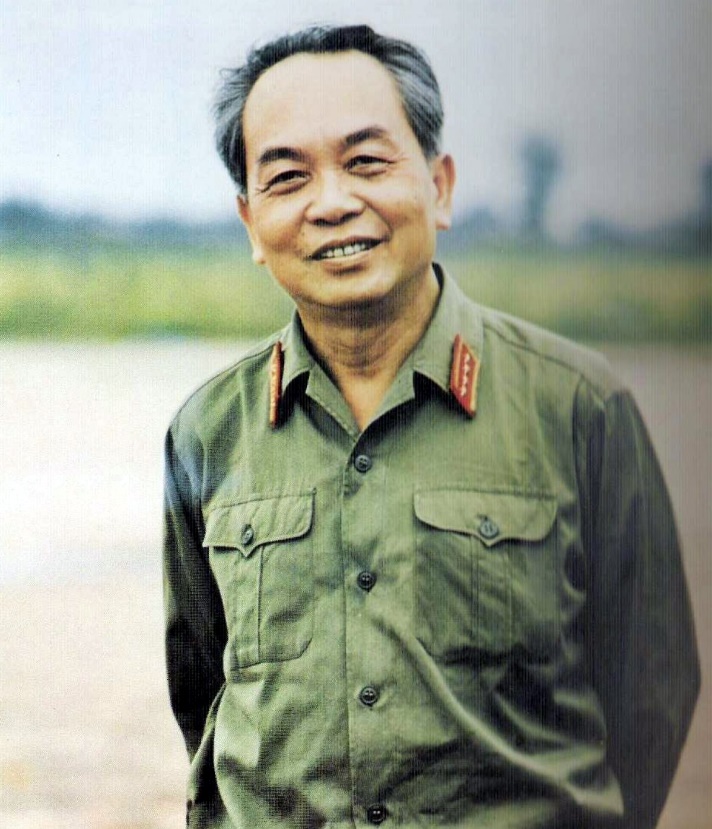 - Võ Nguyên Giáp (25/08/1911-04/10/2013) là một nhà lãnh đạo quân sự và chính trị gia nổi tiếng của đất nước ta. Ông là Đại tướng đầu tiên, Tổng tư lệnh tối cao của Quân đội Nhân dân Việt Nam, là “người học trò xuất sắc và gần gũi của Chủ tịch Hồ Chí Minh”.
Thứ tư ngày 26 tháng 02 năm 2025
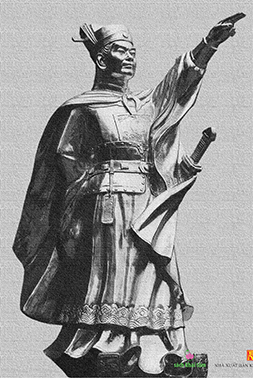 - Lý Thường Kiệt (1019 –1105) là một nhà lãnh đạo quân sự và nhà chính trị rất nổi tiếng vào thời nhà Lý nước Đại Việt. Ông đã đạt được nhiều thành tựu to lớn khiến ông trở thành một trong hai danh tướng vĩ đại nhất thời nhà Lý.
Nội dung của bức tranh là gì ?
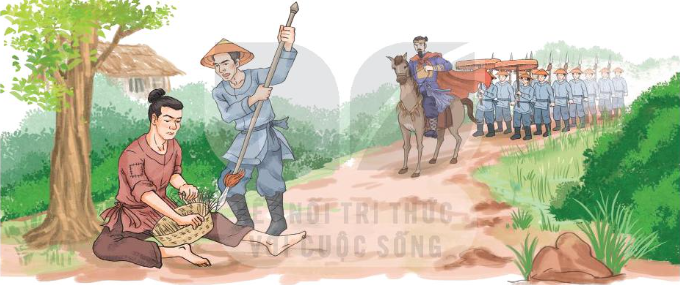 Thứ tư ngày 26 tháng 02 năm 2025
TIẾNG VIỆT
ĐỌC: CHÀNG TRAI LÀNG PHÙ ỦNG (Tiết 1)
LUYỆN ĐỌC
Thứ tư ngày 26 tháng 02 năm 2025
TIẾNG VIỆT
ĐỌC: CHÀNG TRAI LÀNG PHÙ ỦNG (Tiết 1)
Phạm Ngũ Lão là một danh tướng đời nhà Trần. Ông sinh ra trong một gia đình nông dân nghèo, ở làng Phù Ủng. Từ nhỏ, ông đã nổi tiếng thông minh, văn võ song toàn, chí khí khác thường.
	Một hôm, Phạm Ngũ Lão ngồi bên vệ đường đan sọt. Không ngờ, Trần Hưng Đạo đưa quân đi tập trận ngang qua. Quân lính đi trước dẹp đường, chiêng, trống, loa, kèn huyên náo, vậy mà chàng trai vẫn mải mê đan sọt không hề hay biết. Một người lính đi dẹp đường tức giận lấy giáo đâm vào đùi chàng trai, máu chảy, nhưng chàng vẫn ngồi yên. Đến lúc ngựa của Trần Hưng Đạo đi qua, chàng trai như mới sực tỉnh, vội đứng dậy vái chào. Trần Hưng Đạo hỏi:
	– Nhà ngươi bị giáo đâm như thế mà không thấy đau sao?
	Phạm Ngũ Lão kính cẩn thưa:"Thưa đức ông, thần mải nghĩ mấy câu trong binh thư nên không biết có quân của đức ông qua đây, xin ngài xá tội.”...
	Trần Hưng Đạo hỏi mấy câu về binh thư thì thấy Phạm Ngũ Lão ứng đáp rất trôi chảy. Trần Hưng Đạo cảm mến, biết là hiền tài, sai người lấy thuốc đắp vết thương cho ông rồi mời ông về kinh đô.
	Được khổ luyện ở kinh đô, tài năng của Phạm Ngũ Lão dần được bộc lộ. Ông trở thành một vị tướng kiệt xuất, lập được nhiều chiến công. Đặc biệt, ông chỉ huy binh sĩ hai lần đánh tan giặc Nguyên. Uy danh của ông khiến kẻ thù vô cùng khiếp sợ và khâm phục. Chúng gọi ông là “viên hổ tướng họ Phạm". Khi đó, ông mới ngoài 30 tuổi.
	Về sau, ông còn được giao chỉ huy nhiều trận đánh. Trận đánh nào ông cũng giành chiến thắng nên được gọi là “vị tướng bách chiến bách thắng”.
(Phan Sơn tổng hợp)
Thứ tư ngày 26 tháng 02 năm 2025
TIẾNG VIỆT
ĐỌC: CHÀNG TRAI LÀNG PHÙ ỦNG (Tiết 1)
Bài đọc có thể 
chia bài làm mấy đoạn ?
Thứ tư ngày 26 tháng 02 năm 2025
TIẾNG VIỆT
ĐỌC: CHÀNG TRAI LÀNG PHÙ ỦNG (Tiết 1)
Bài đọc gồm 5 đoạn:
- Đoạn 1: Từ đầu đến “chí khí khác thường”.
- Đoạn 2: Tiếp theo đến “… xá tội”.
- Đoạn 3: Tiếp theo đến “… về kinh đô”.
- Đoạn 4: Tiếp đến “…mới ngoài 30 tuổi”.
- Đoạn 5: Phần còn lại.
Thứ tư ngày 26 tháng 02 năm 2025
TIẾNG VIỆT
ĐỌC: CHÀNG TRAI LÀNG PHÙ ỦNG (Tiết 1)
Luyện đọc câu dài
Quân lính đi trước dẹp đường, chiêng, trống, loa, kèn huyên náo, vậy mà chàng trai vẫn vẫn mải mê đan sọt  không hề hay biết.
Thứ tư ngày 26 tháng 02 năm 2025
Giải nghĩa từ
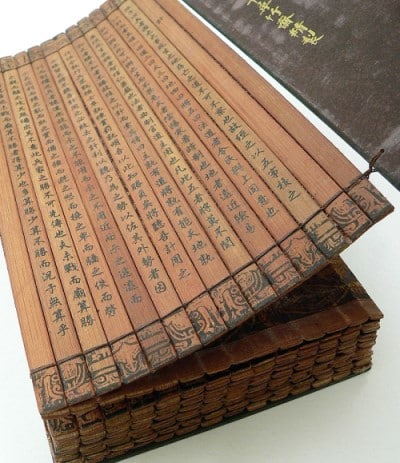 - Binh thư: sách thời cổ viết về quân sự.
Thứ tư ngày 26 tháng 02 năm 2025
TIẾNG VIỆT
ĐỌC: CHÀNG TRAI LÀNG PHÙ ỦNG (Tiết 1)
Phạm Ngũ Lão là một danh tướng đời nhà Trần. Ông sinh ra trong một gia đình nông dân nghèo, ở làng Phù Ủng. Từ nhỏ, ông đã nổi tiếng thông minh, văn võ song toàn, chí khí khác thường.
	Một hôm, Phạm Ngũ Lão ngồi bên vệ đường đan sọt. Không ngờ, Trần Hưng Đạo đưa quân đi tập trận ngang qua. Quân lính đi trước dẹp đường, chiêng, trống, loa, kèn huyên náo, vậy mà chàng trai vẫn mải mê đan sọt không hề hay biết. Một người lính đi dẹp đường tức giận lấy giáo đâm vào đùi chàng trai, máu chảy, nhưng chàng vẫn ngồi yên. Đến lúc ngựa của Trần Hưng Đạo đi qua, chàng trai như mới sực tỉnh, vội đứng dậy vái chào. Trần Hưng Đạo hỏi:
	– Nhà ngươi bị giáo đâm như thế mà không thấy đau sao?
	Phạm Ngũ Lão kính cẩn thưa:"Thưa đức ông, thần mải nghĩ mấy câu trong binh thư nên không biết có quân của đức ông qua đây, xin ngài xá tội.”...
	Trần Hưng Đạo hỏi mấy câu về binh thư thì thấy Phạm Ngũ Lão ứng đáp rất trôi chảy. Trần Hưng Đạo cảm mến, biết là hiền tài, sai người lấy thuốc đắp vết thương cho ông rồi mời ông về kinh đô.
	Được khổ luyện ở kinh đô, tài năng của Phạm Ngũ Lão dần được bộc lộ. Ông trở thành một vị tướng kiệt xuất, lập được nhiều chiến công. Đặc biệt, ông chỉ huy binh sĩ hai lần đánh tan giặc Nguyên. Uy danh của ông khiến kẻ thù vô cùng khiếp sợ và khâm phục. Chúng gọi ông là “viên hổ tướng họ Phạm". Khi đó, ông mới ngoài 30 tuổi.
	Về sau, ông còn được giao chỉ huy nhiều trận đánh. Trận đánh nào ông cũng giành chiến thắng nên được gọi là “vị tướng bách chiến bách thắng”.
(Phan Sơn tổng hợp)
Tìm hiểu bài
Thứ tư ngày 26 tháng 02 năm 2025
TIẾNG VIỆT
ĐỌC: CHÀNG TRAI LÀNG PHÙ ỦNG (Tiết 1)
2. Tìm hiểu bài
Câu 1: Câu văn nào nói về tài năng của Phạm Ngũ Lão khi còn nhỏ ?
Cá nhân
Câu văn nói về tài năng của Phạm Ngũ Lão khi còn nhỏ là: “Từ nhỏ, ông đã nổi tiếng thông minh, văn võ song toàn, chí khí khác thường”.
Thứ tư ngày 26 tháng 02 năm 2025
TIẾNG VIỆT
ĐỌC: CHÀNG TRAI LÀNG PHÙ ỦNG (Tiết 1)
2. Tìm hiểu bài
Câu 2: Chuyện gì xảy ra với Phạm Ngũ Lão khi Trần Hưng Đạo và quân lính đi ngang qua ?
Cặp đôi
Khi Trần Hưng Đạo và quân lính đi ngang qua, Phạm Ngũ Lão vẫn ngồi đan sọt bên đường. Quân lính lấy giáo đâm vào đùi ông chảy máu nhưng ông mải tập trung suy nghĩ về binh thư nên không hề hay biết.
Thứ tư ngày 26 tháng 02 năm 2025
TIẾNG VIỆT
ĐỌC: CHÀNG TRAI LÀNG PHÙ ỦNG (Tiết 1)
2. Tìm hiểu bài
Câu 3: Dựa vào nội dung câu chuyện, tìm thẻ chữ nêu kết quả phù hợp với thẻ chữ nêu nguyên nhân.
Thảo luận nhóm
Nguyên nhân
Kết quả
Vì Phạm Ngũ Lão có tài, có đức
nên ông có cơ hội bộc lộ tài năng của mình.
nên ông được gọi là “vị tướng bách chiến bách thắng”.
Vì được khổ luyện ở kinh đô
Vì ông hai lần chỉ huy binh sĩ đánh tan giặc Nguyên
nên ông được mời về kinh đô.
Vì trận đánh nào ông cũng giành chiến thắng
nên kẻ thù vô cùng khiếp sợ uy danh của ông.
Thứ tư ngày 26 tháng 02 năm 2025
TIẾNG VIỆT
ĐỌC: CHÀNG TRAI LÀNG PHÙ ỦNG (Tiết 1)
Nguyên nhân
Kết quả
nên ông có cơ hội bộc lộ tài năng của mình.
Vì Phạm Ngũ Lão có tài, có đức
nên ông được gọi là “vị tướng bách chiến bách thắng”.
Vì được khổ luyện ở kinh đô
Vì ông hai lần chỉ huy binh sĩ đánh tan giặc Nguyên
nên ông được mời về kinh đô.
nên kẻ thù vô cùng khiếp sợ uy danh của ông.
Vì trận đánh nào ông cũng giành chiến thắng
Thứ tư ngày 26 tháng 02 năm 2025
TIẾNG VIỆT
ĐỌC: CHÀNG TRAI LÀNG PHÙ ỦNG (Tiết 1)
2. Tìm hiểu bài
Câu 4: Phạm Ngũ Lão có những đóng góp gì cho đất nước ?
Thảo luận nhóm
Phạm Ngũ Lão là một vị tướng giỏi, được giao chỉ huy nhiều trận đánh, trận nào cũng thắng. Ông lập được nhiều chiến công, đặc biệt là chiến công đánh tan giặc Nguyên.
Thứ tư ngày 26 tháng 02 năm 2025
TIẾNG VIỆT
ĐỌC: CHÀNG TRAI LÀNG PHÙ ỦNG (Tiết 1)
2. Tìm hiểu bài
Nội dung: Câu chuyện nói về một vị tướng tài giỏi của dân tộc Việt Nam – Phạm Ngũ Lão. Ông đã lập nhiều chiến công hiển hách, đặc biệt đã giúp nhà Trần hai lần đánh tan giặc Nguyên.
LUYỆN ĐỌC LẠI
Thứ tư ngày 26 tháng 02 năm 2025
TIẾNG VIỆT
ĐỌC: CHÀNG TRAI LÀNG PHÙ ỦNG (Tiết 1)
3. Luyện đọc lại
Một hôm, Phạm Ngũ Lão ngồi bên vệ đường đan sọt. Không ngờ, Trần Hưng Đạo đưa quân đi tập trận ngang qua. Quân lính đi trước dẹp đường, chiêng, trống, loa, kèn huyên náo, vậy mà chàng trai vẫn mải mê đan sọt không hề hay biết. Một người lính đi dẹp đường tức giận lấy giáo đâm vào đùi chàng trai, máu chảy, nhưng chàng vẫn ngồi yên. Đến lúc ngựa của Trần Hưng Đạo đi qua, chàng trai như mới sực tỉnh, vội đứng dậy vái chào. Trần Hưng Đạo hỏi:
	– Nhà ngươi bị giáo đâm như thế mà không thấy đau sao?
	Phạm Ngũ Lão kính cẩn thưa:"Thưa đức ông, thần mải nghĩ mấy câu trong binh thư nên không biết có quân của đức ông qua đây, xin ngài xá tội.”...
Vận dụng, trải nghiệm
Thứ tư ngày 26 tháng 02 năm 2025
TIẾNG VIỆT
ĐỌC: CHÀNG TRAI LÀNG PHÙ ỦNG (Tiết 1)
3. Vận dụng
Hãy kể tên những vị tướng nổi tiếng ở địa phương mà em biết.
Thứ tư ngày 26 tháng 02 năm 2025
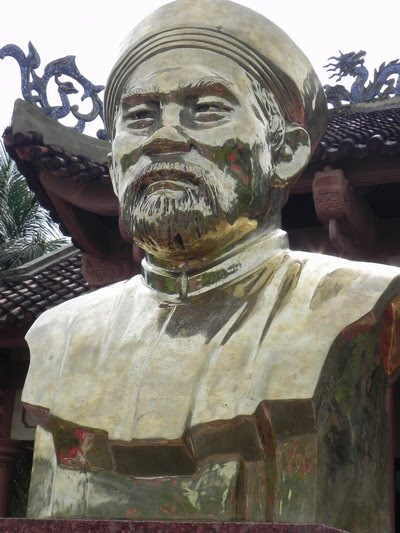 - Tăng Bạt Hổ (1858-1906) là chí sĩ Việt Nam tham gia Cách mạng chống Pháp cuối thế kỉ XIX đầu thế kỉ XX. Ông là một trong những người hưởng ứng Chiếu Cần Vương. Sau này ông cùng các đồng chí sáng lập ra hội Duy Tân.
Dặn dò
1
- Luyện đọc diễn cảm bài đọc.
2
- Tìm thêm tư liệu về các vị tướng nổi tiếng của nước ta.
3
- Chuẩn bị bài tiết học sau: Chàng trai làng Phù Ủng (Tiết 2).
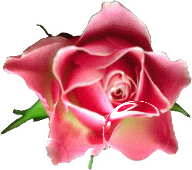 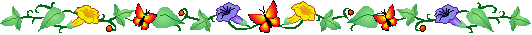 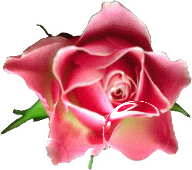 Tạm biệt các em !
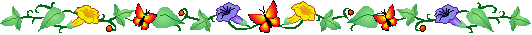 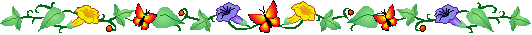 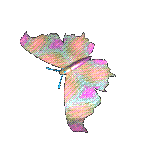 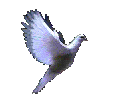 Chúc các em học tập tốt !
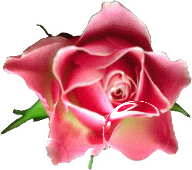 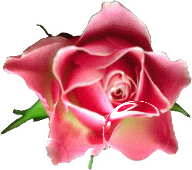 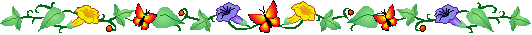